Lived Experience Presentation
Abby and Leah
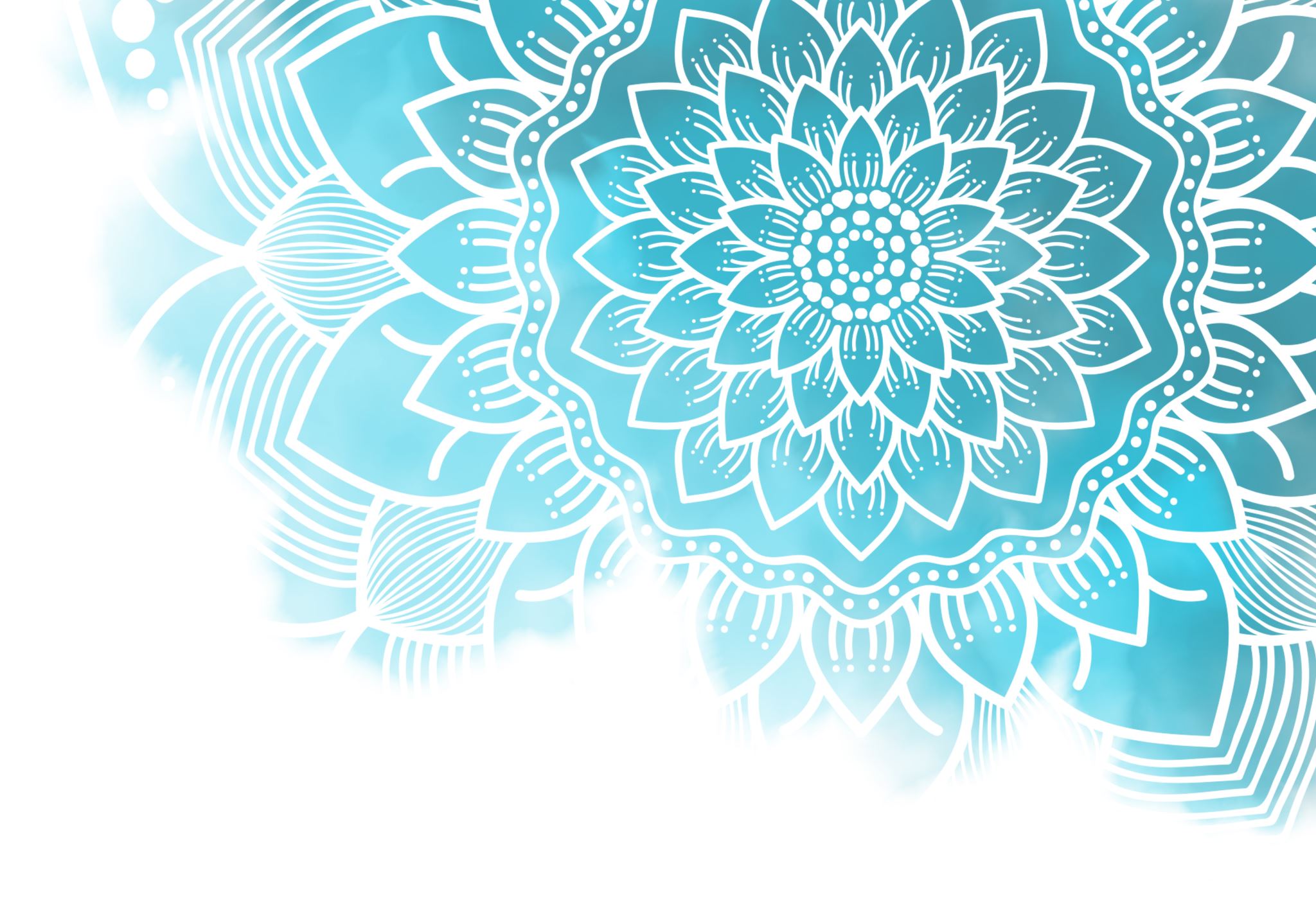 Tertiary Care for Eating Disorders
Disclosures
We are funded by the Division Of Family Practice to do this presentation
Tertiary Care in BC
1. Looking Glass Residence
2. Provincial Adult Tertiary and Specialized Eating Disorders Program at St. Paul’s Hospital
3. BC Children’s Hospital
[Speaker Notes: 1 Referral Form for all 3 services
Referrals ONLY through regional eating disorders program. Patients must be followed by a primary care provider. 
In lieu of no program, referral from community provider (MH/GP/Dietitian/Counsellor) - must be engaged with treatment.]
Looking Glass Residence
14-bed residential treatment facility in Vancouver, BC
Treats men and women, aged 16 to 24, suffering from anorexia, bulimia, binge-eating, and other eating disorders
24/7 care and support by a multi-disciplinary team 
Minimum BMI 16.0
Voluntary
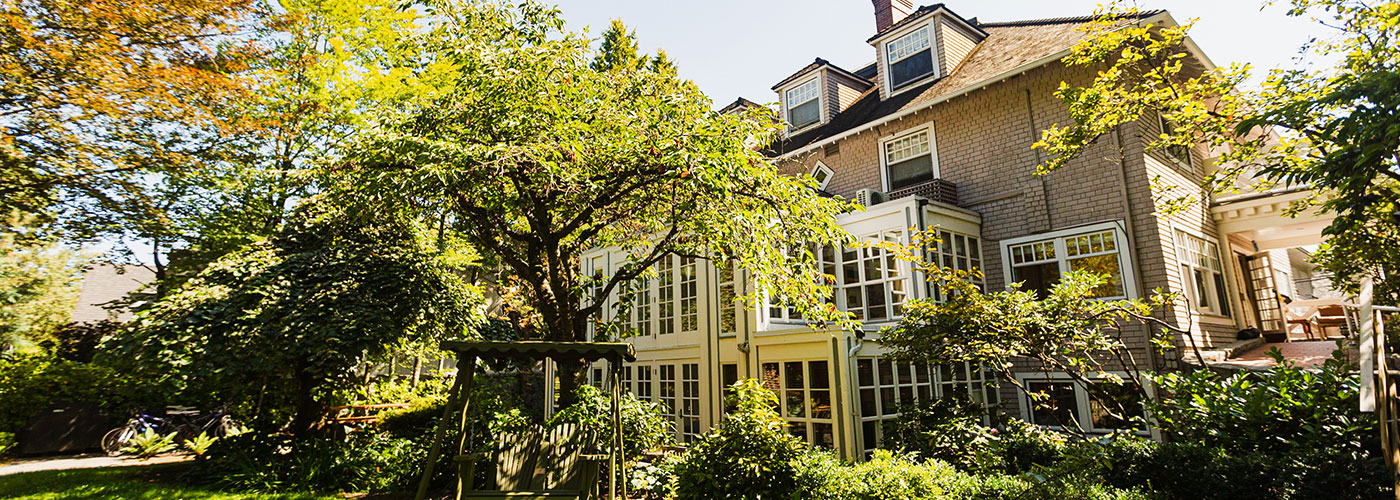 Provincial Adult Tertiary and Specialized Eating Disorders Program
St Paul’s Hospital in Vancouver BC
Adults aged 17
DSM V diagnosis of Anorexia Nervosa, Bulimia Nervosa or other specified feeding or eating disorder
No BMI requirement
[Speaker Notes: .]
BC Children’s Hospital
Services have change – no inpatient eating disorders program available
Questions?